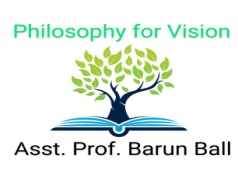 Theory of Karmavadaকর্মবাদ
ভারতীয় দর্শন
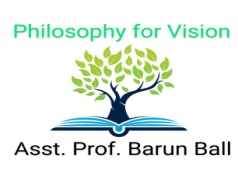 যে কর্ম করবে তাকে সেই কর্মের ফল ভোগ করতেই হবে একে বলে  কৃতপ্রণাশ।

অন্যদিকে, যে যে কর্ম করেনি তাকে সেই কর্মের ফল ভোগও করতে হবে না, একে বলে  অকৃত-অভ্যাগম।
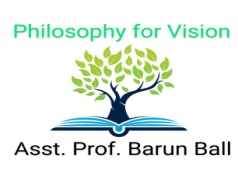 কর্মের শ্রেণীবিভাগ
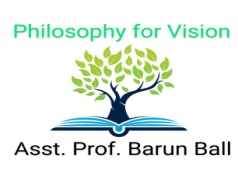 কর্মের শ্রেণীবিভাগ
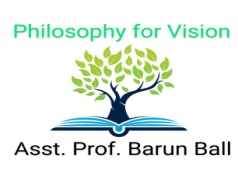 বৈদিক কর্ম
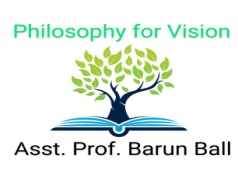 নিত্যকর্ম
যা প্রত্যহ করণীয়, না করলে পাপ হয় কিন্তু করলে কোন পুণ্য হয় না। 
যেমন-

 				উপাসনা।
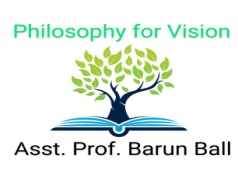 নৈমিত্তিককর্ম
কোন কিছুর নিমিত্তে যে কর্ম করা হয়। 
যেমন-

মকর সংক্রিন্তিতে গঙ্গাস্নান।
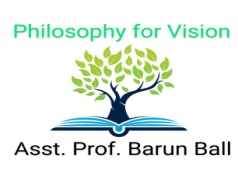 কাম্যকর্ম
কোন ফল কামনায় যে কর্ম করা হয়। 

			কারীরীযাগ

			দর্শপূর্ণমাসযাগ প্রভৃতি
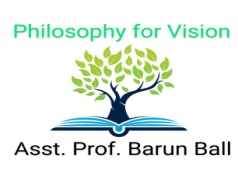 নিষিদ্ধকর্ম
বেদে যে সমস্ত কর্ম করতে নিষেধ করা হয়েছে।

			গো-হত্যা না করা
			স্ত্রী- হত্যা না করা
			খলঞ্জ না খাওয়া ইত্যাদি।
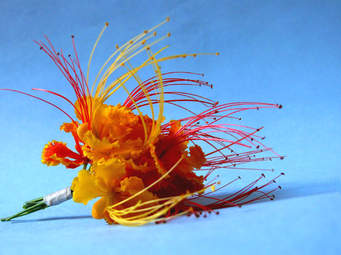 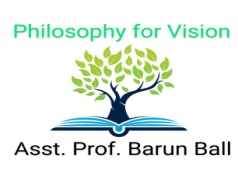 Thank You
Prof Barun Ball